3 октября 2018 года Организация и проведение контроля в сфере закупок на муниципальном уровне
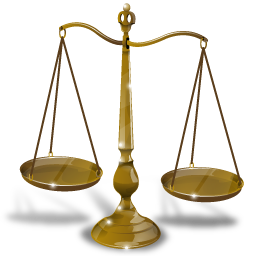 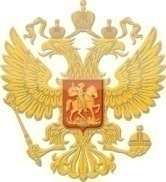 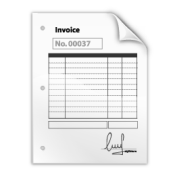 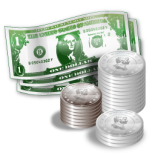 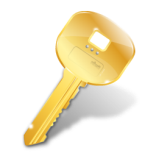 Докладчик: А.А. Фалкова – главный специалист контрольно-ревизионного			            отдела финансового управления администрации 			            МО Динской район
3 октября 2018 года Основные нововведения в Закон № 44-ФЗ, вступившие в силу с 1 июля2018 года
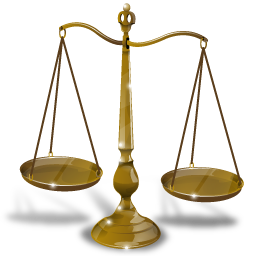 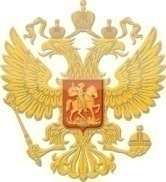 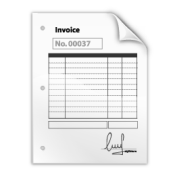 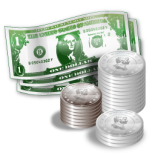 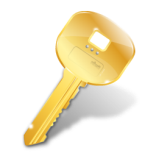 Докладчик: Л.В. Скулыбердина - начальник отдела муниципальных закупок				      администрации МО Динской район
ОБЗОР  ПРИНЯТЫХ  ИЗМЕНЕНИЙ  В  ЗАКОН № 44-ФЗ
53
НПА
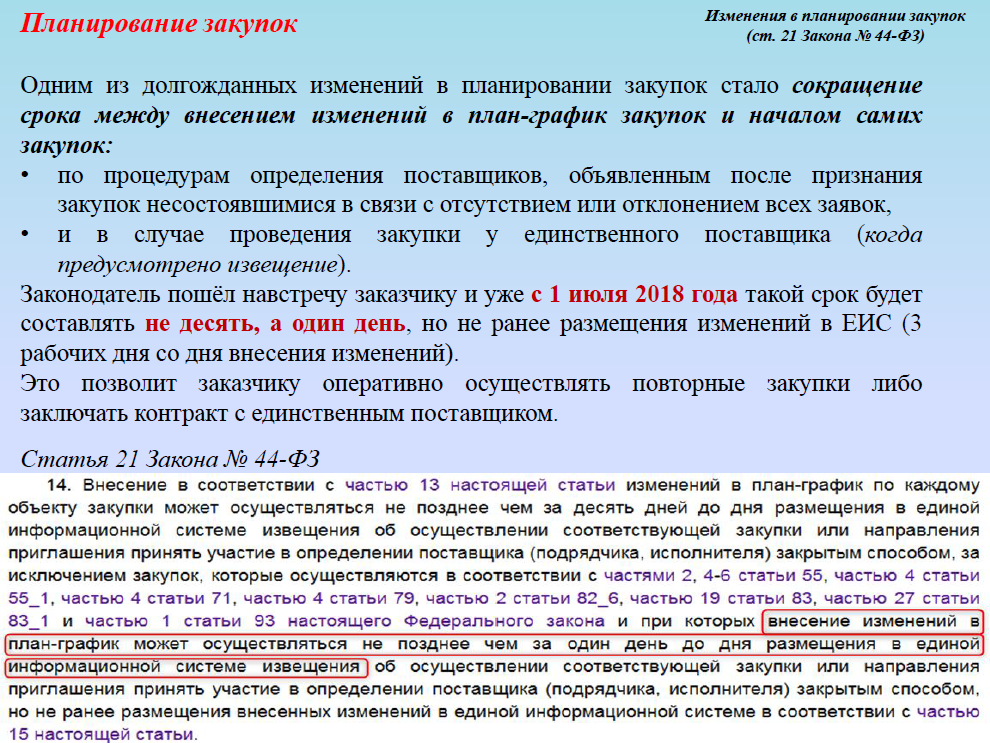 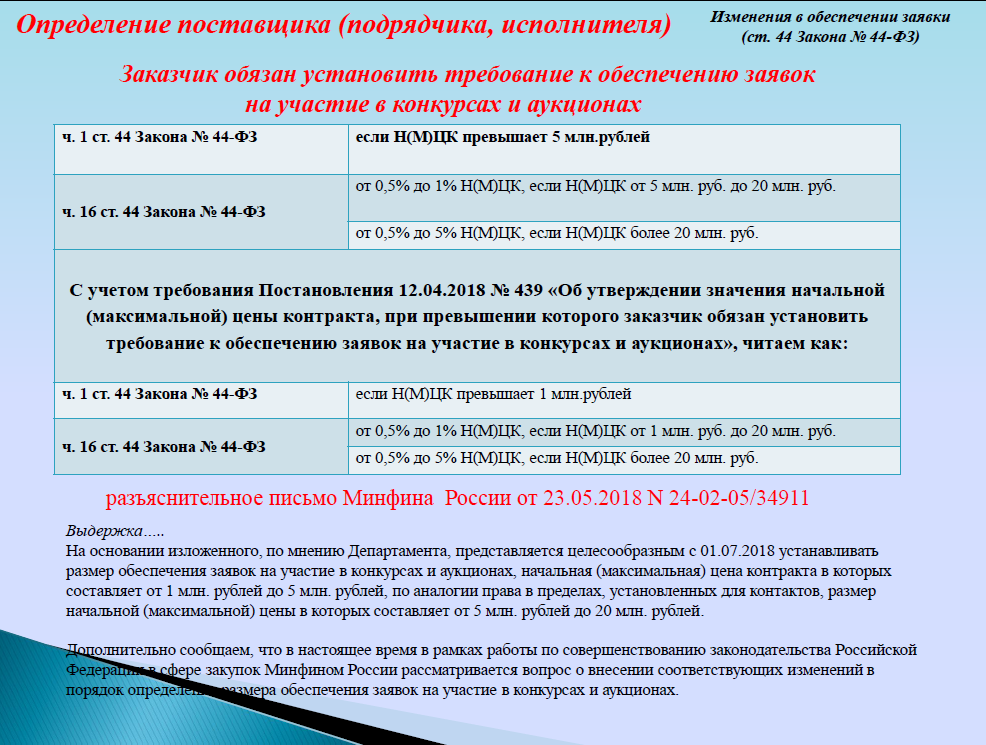 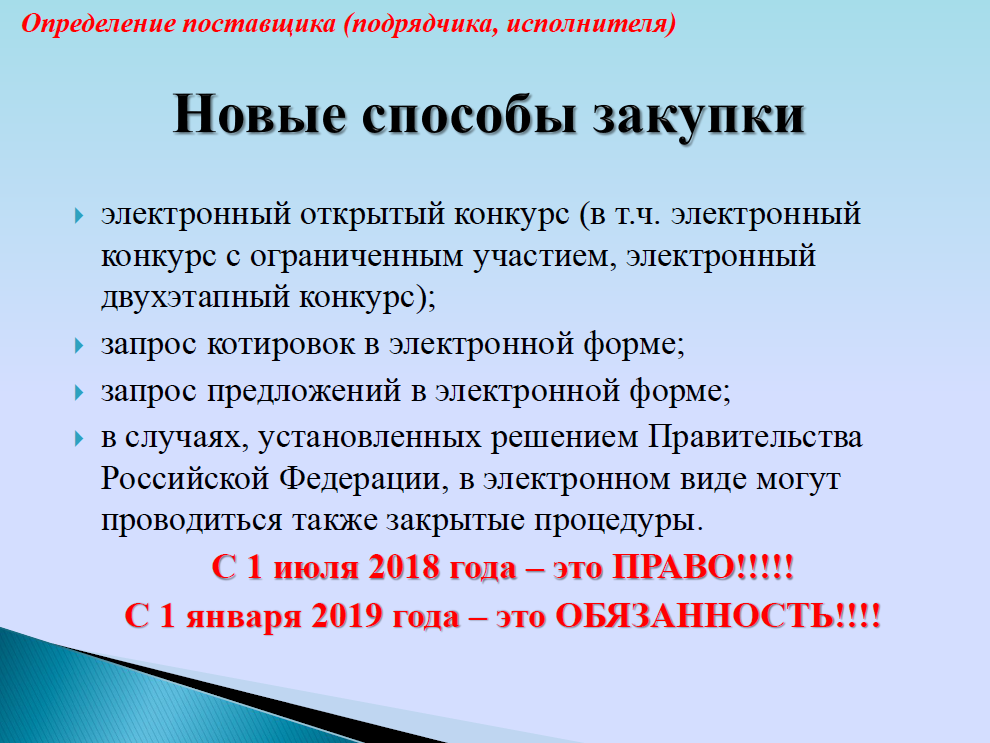 Изменения при проведении аукциона в электронной форме
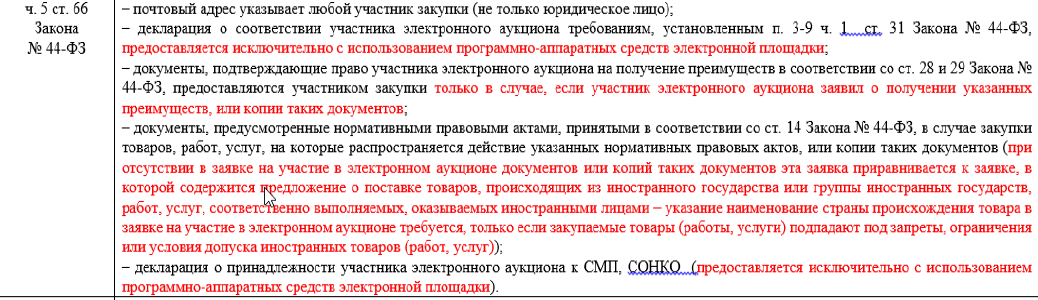 Изменения при проведении аукциона в электронной форме
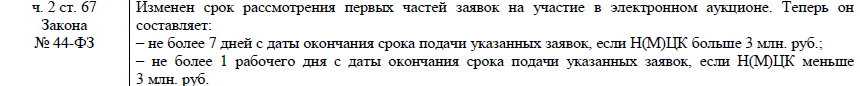 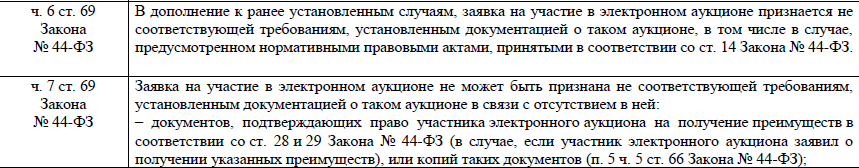 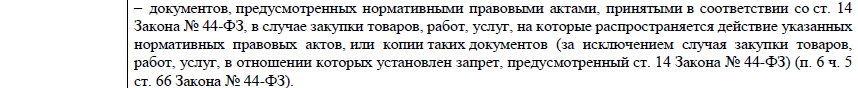 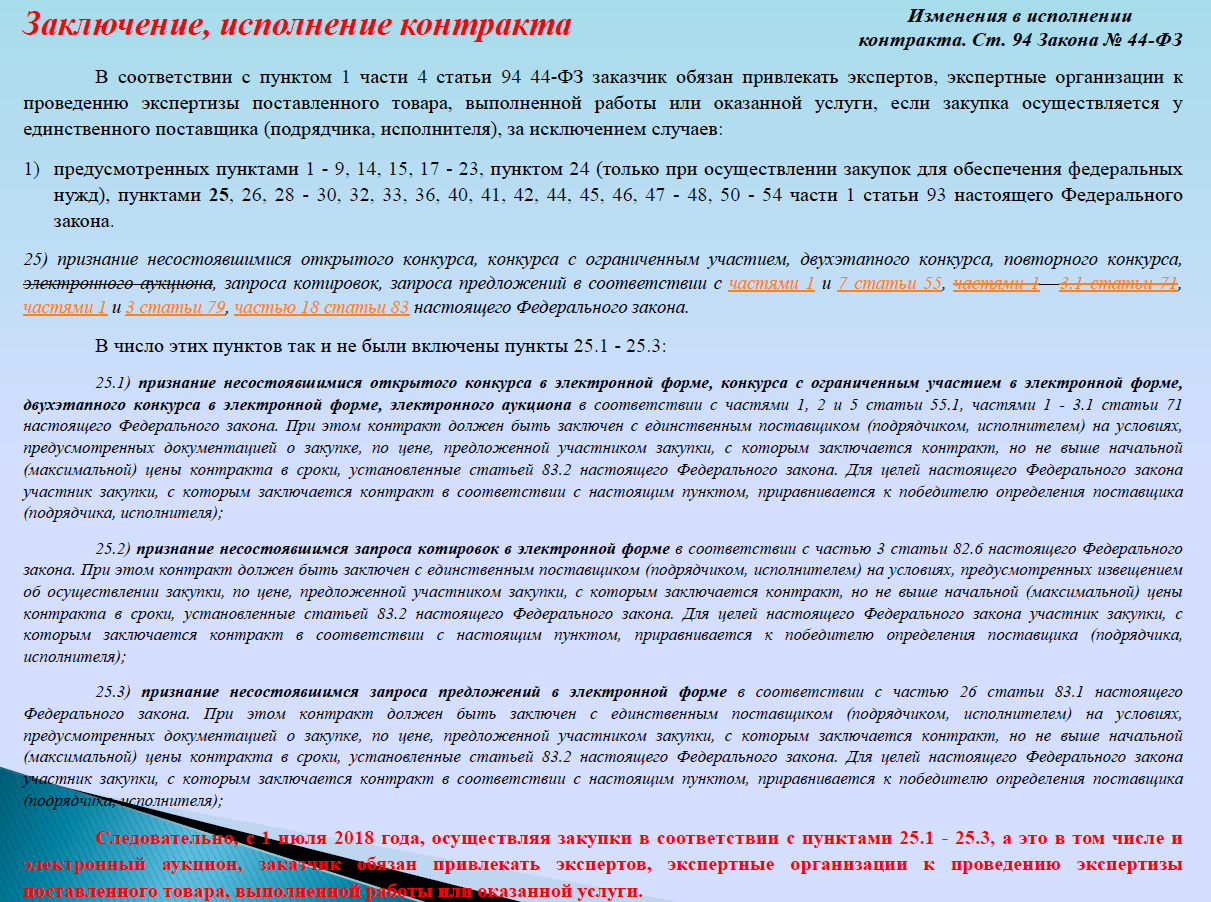 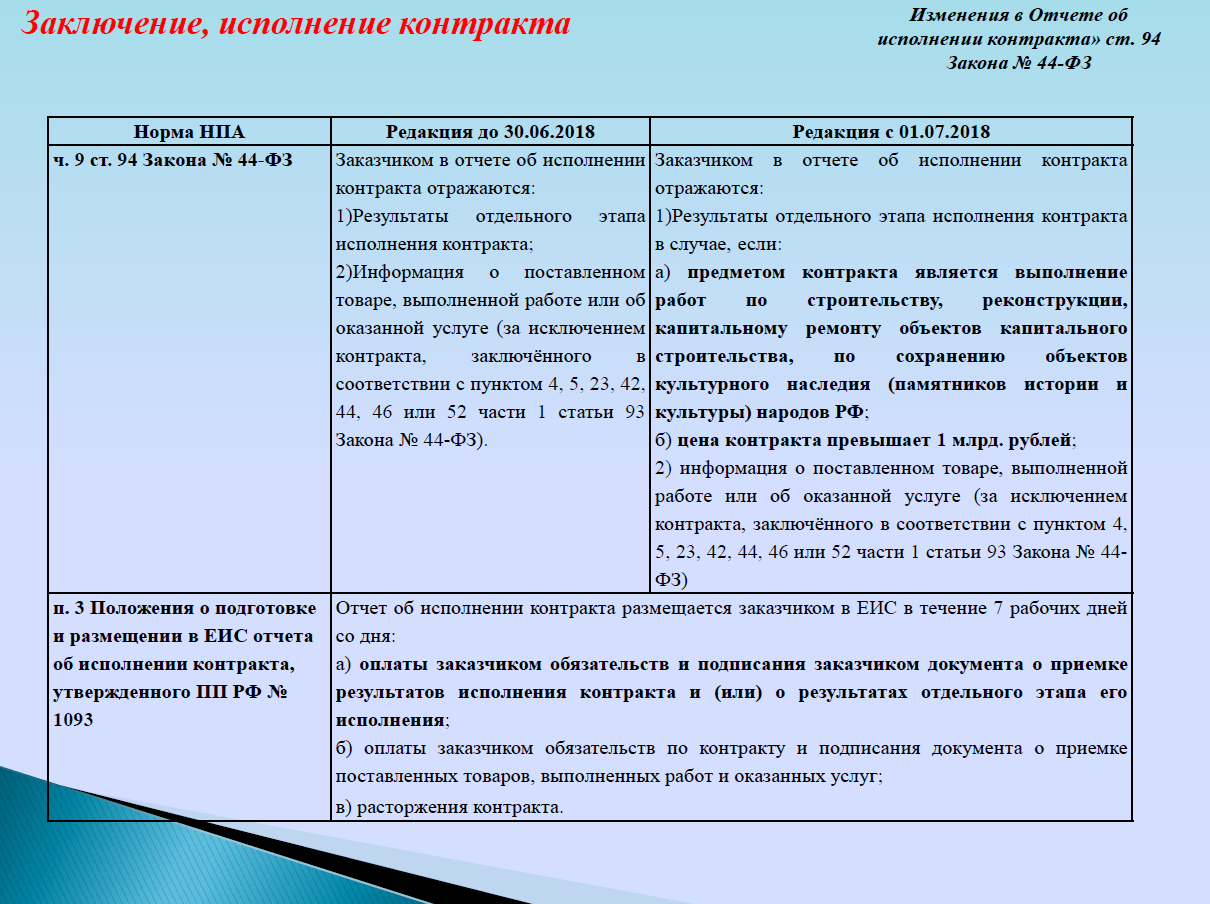 2 октября 2018 года Обзор типичных ошибок при осуществлении закупок в соответствии с Законом № 44-ФЗ
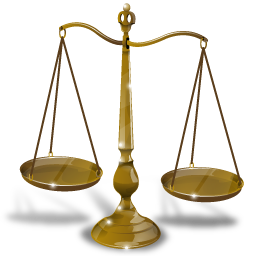 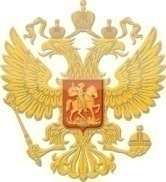 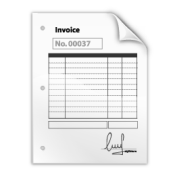 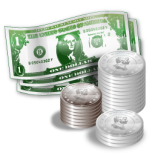 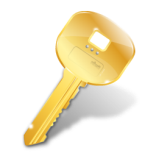 Докладчик: Л.В. Скулыбердина - начальник отдела муниципальных закупок				      администрации МО Динской район
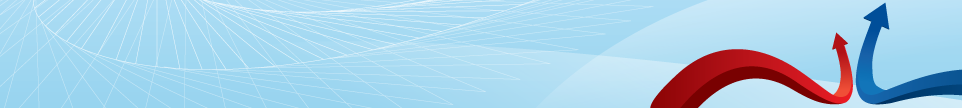 В плане-графике на 2018 год необходимо обращать внимание на необходимость указания следующей информации: 

об уполномоченном органе, осуществляющем определение поставщика (подрядчика, исполнителя) (в случае проведения централизованной закупки);

об организаторе совместного конкурса или аукциона (в случае проведения совместного конкурса или аукциона);

о запретах, ограничениях и (или) условиях допуска для отдельных видов товаров, установленных в соответствии с требованиями статьи 14 Федерального закона № 44-ФЗ (при наличии);

О размерах обеспечения заявок (при проведении конкурсов и аукционов) и обеспечения исполнения контрактов.

Информацию о банковском сопровождении контракта, в случаях, установленных в соответствии со статьей 35 Федерального закона № 44-ФЗ (при наличии)
22
Условия, запреты, ограничения, устанавливаемые в соответствии со статьей 14 Федерального закона № 44-ФЗ, в том числе:
1) приказом Министерства экономического развития РФ от 25.03.2014 г. № 155 «Об условиях допуска товаров, происходящих из иностранных государств, для целей осуществления закупок товаров, работ, услуг для обеспечения нужд государственных и муниципальных заказчиков»; 
2) постановлением Правительства РФ от 14.07.2014 № 656 «Об установлении запрета на допуск отдельных видов товаров машиностроения, происходящих из иностранных государств, для целей осуществления закупок для обеспечения государственных и муниципальных нужд»; 
3) постановлением Правительства РФ от 05.02.2015  № 102 «Об установлении ограничения допуска отдельных видов медицинских изделий, происходящих из иностранных государств, для целей осуществления закупок для обеспечения государственных и муниципальных нужд»;
4) постановлением Правительства РФ от 11.08.2014 № 791 «Об установлении запрета на допуск товаров легкой промышленности, происходящих из иностранных государств, и (или) услуг по прокату таких товаров в целях осуществления закупок для обеспечения федеральных нужд, нужд субъектов Российской Федерации и муниципальных нужд»;
5) постановлением Правительства РФ от 22.08.2016 № 832 «Об ограничениях допуска отдельных видов пищевых продуктов, происходящих из иностранных государств, для целей осуществления закупок для обеспечения государственных и муниципальных нужд»; 
6) постановлением Правительства РФ от 26.09.2016 № 968 «Об ограничениях и условиях допуска отдельных видов радиоэлектронной продукции, происходящих из иностранных государств, для целей осуществления закупок для обеспечения государственных и муниципальных нужд»;
7) постановлением Правительства РФ от 16.11.2015 № 1236 «Об установлении запрета на допуск программного обеспечения, происходящего из иностранных государств, для целей осуществления закупок для обеспечения государственных и муниципальных нужд» / запрет в соответствии с постановлением Правительства РФ от 16.11.2015 № 1236 «Об установлении запрета на допуск программного обеспечения, происходящего из иностранных государств, для целей осуществления закупок для обеспечения государственных и муниципальных нужд»  не установлен, в связи с наличием обоснования о невозможности соблюдения запрета на допуск программного обеспечения, происходящего из иностранных государств, для целей осуществления закупок для обеспечения государственных и муниципальных нужд.
8) постановлением Правительства РФ от 05.09.2017 № 1072 «Об установлении запрета на допуск отдельных видов товаров мебельной и деревообрабатывающей промышленности, происходящих из иностранных государств (за исключением государств - членов Евразийского экономического союза), для целей осуществления закупок для обеспечения государственных и муниципальных нужд».
9) постановлением Правительства РФ от 04.12.2017  № 1469 «Об ограничениях и условиях допуска стентов для коронарных артерий металлических непокрытых, стентов для коронарных артерий, выделяющих лекарственное средство (в том числе с нерассасывающимся полимерным покрытием и с рассасывающимся полимерным покрытием), катетеров баллонных стандартных для коронарной ангиопластики, катетеров аспирационных для эмболэктомии (тромбэктомии), происходящих из иностранных государств, для целей осуществления закупок для обеспечения государственных и муниципальных нужд».
Нарушения при указании сроков в планах-графиках закупок
Указать централизованную закупку (при необходимости)
планируемый срок начала осуществления закупки – месяц размещения извещения о закупке (должен устанавливаться районными Заказчиками с учетом сроков, установленных Постановлением администрации МО Динской район от 27.01.2016 № 54);

2) планируемый срок окончания исполнения контракта – месяц исполнения контракта (устанавливается с учетом срока размещения извещения о закупке, срока заключения контракта, срока выполнения работ, сроков приемки, а также срока для оплаты Заказчиком поставленного товара, оказанных услуг, выполненных работ)
Нарушения при указании сроков в планах-графиках закупок
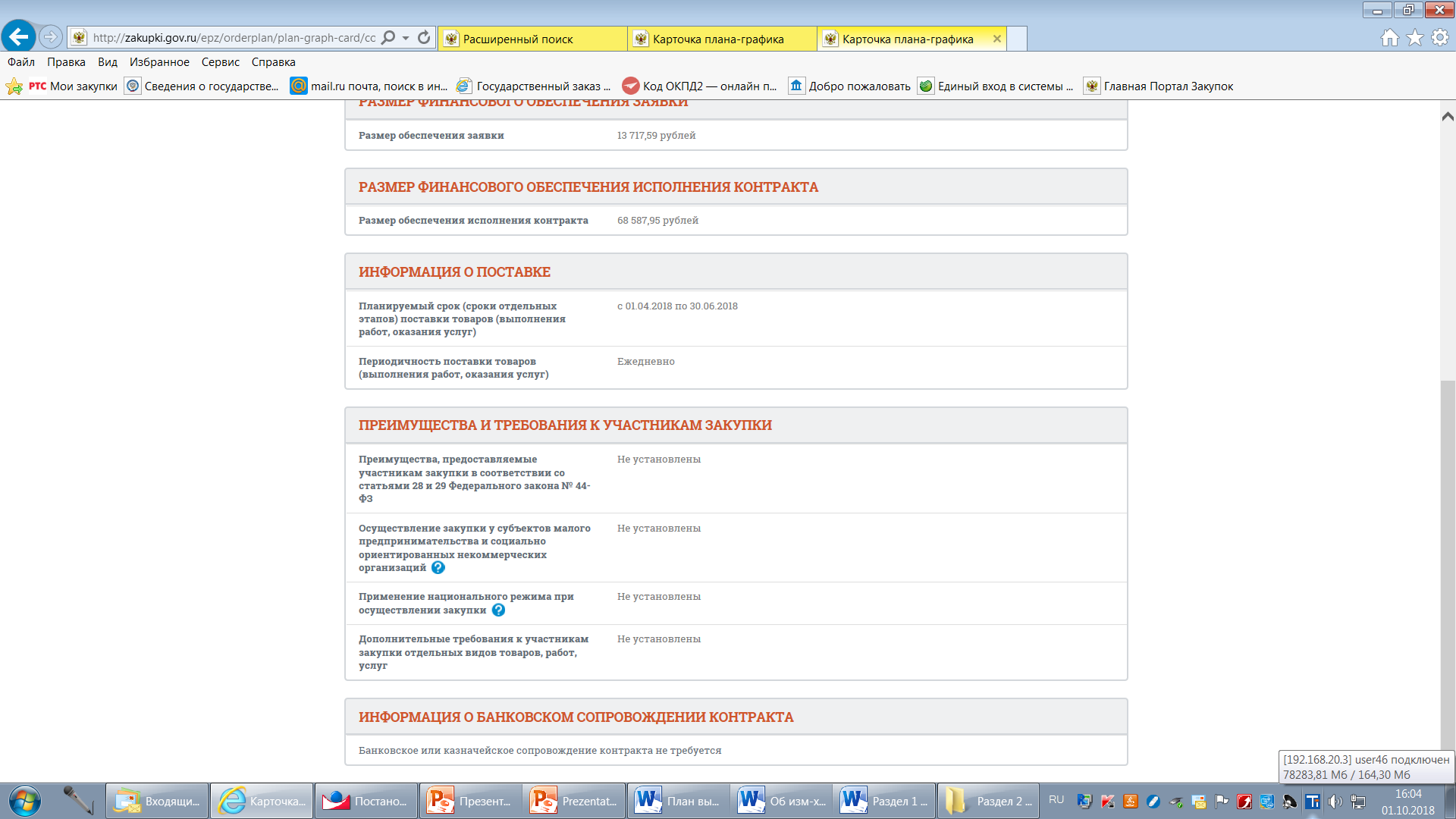 3) планируемый срок (сроки отдельных этапов) поставки товаров (выполнения работ, оказания услуг) - указывается только срок поставки товаров, выполнения работ, оказания услуг
Нарушения при подсчёте сроков
Часто встречающимся нарушение:
сокращение срока подачи заявок на участие в процедуре определения поставщика (подрядчика, исполнителя) (см. нормы ГК РФ).

Заказчики зачастую в общем сроке подачи заявок учитывают день размещения извещения в ЕИС и (или) день окончания срока подачи заявок на участие в закупке, что ведет к сокращению сроков подачи заявок на 1-2 дня.
 
Согласно правовой позиции Президиума ВАС РФ, изложенной в постановлении от 14.01.2003 № 9523/02, предлог «до» используется в значении «не включая дату, следующую после этого предлога»
ВНИМАНИЕ!
За сокращение сроков подачи заявок на участие в определении поставщика (подрядчика, исполнителя) частью 8 статьи 7.30 КоАП установлена административная ответственность: административный штраф на должностных лиц в размере 30 тысяч рублей (за каждое нарушение).
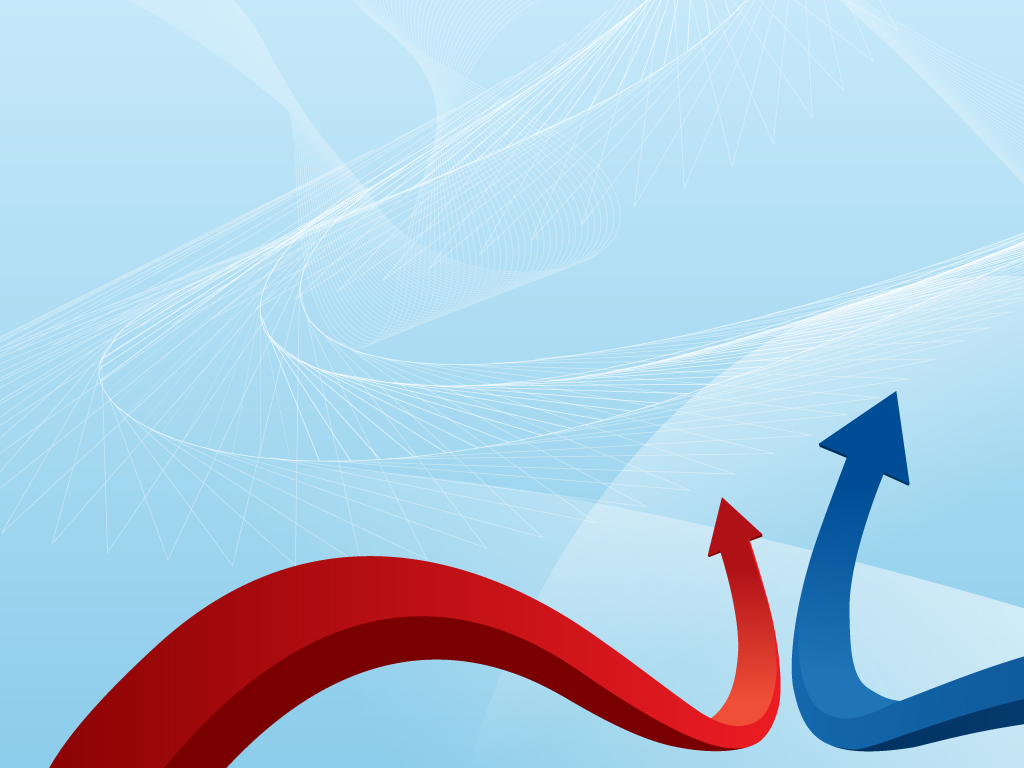 Благодарю за внимание!
Отдел муниципальных закупок администрации МО Динской район 
тел.: 6-56-70
e-mail: dinsk_zakupki@mail.ru
27